ГАУДПО ЛО «ИРО»
Государственное автономное учреждение 
дополнительного профессионального образования
Липецкой области «Институт развития образования»
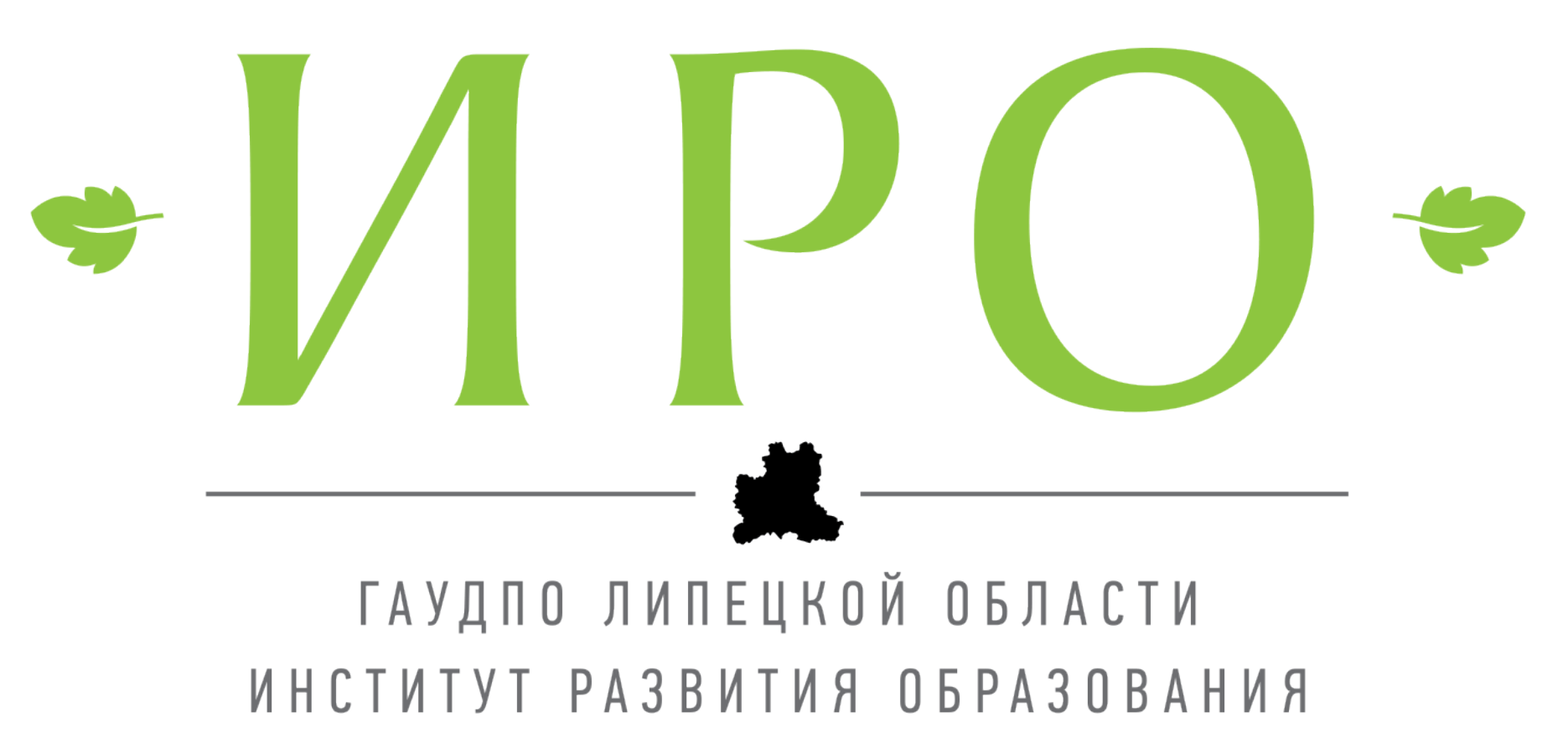 Консультация по разработке образовательного проекта, 
направленного на повышение качества образования, 
в рамках адресной помощи ОО, участникам реализации Мероприятия 21
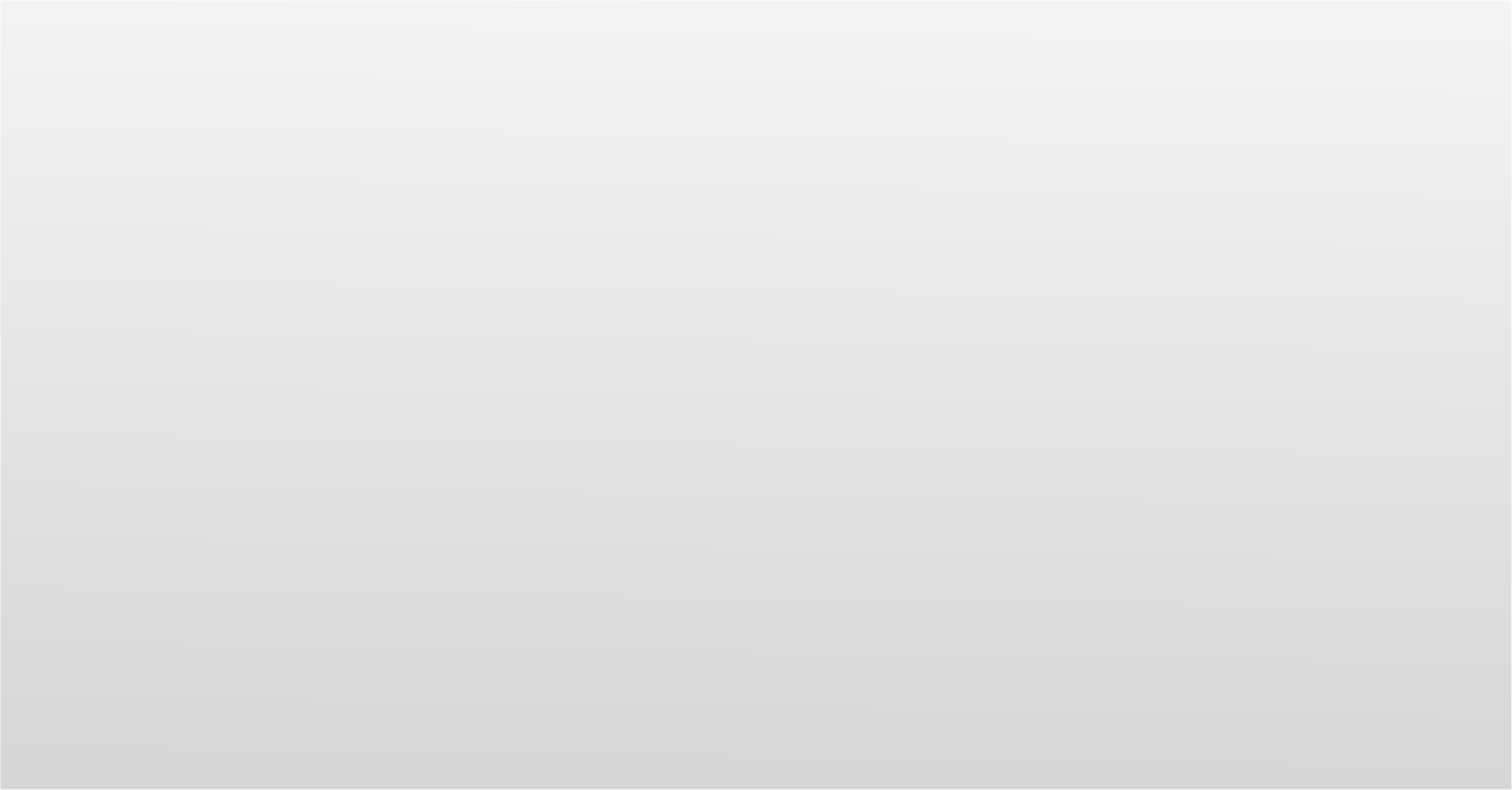 Паспорт проекта
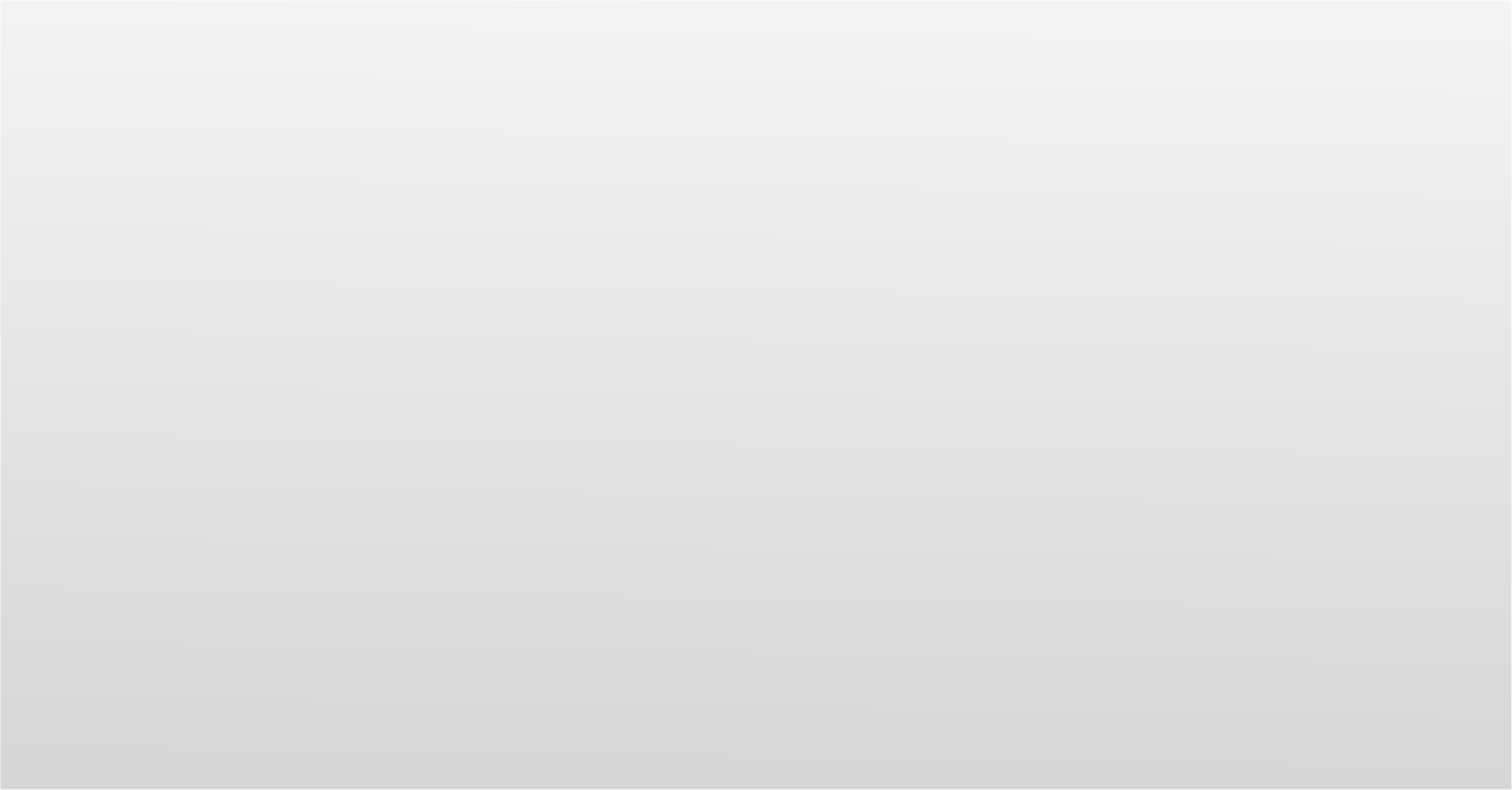 Паспорт проекта
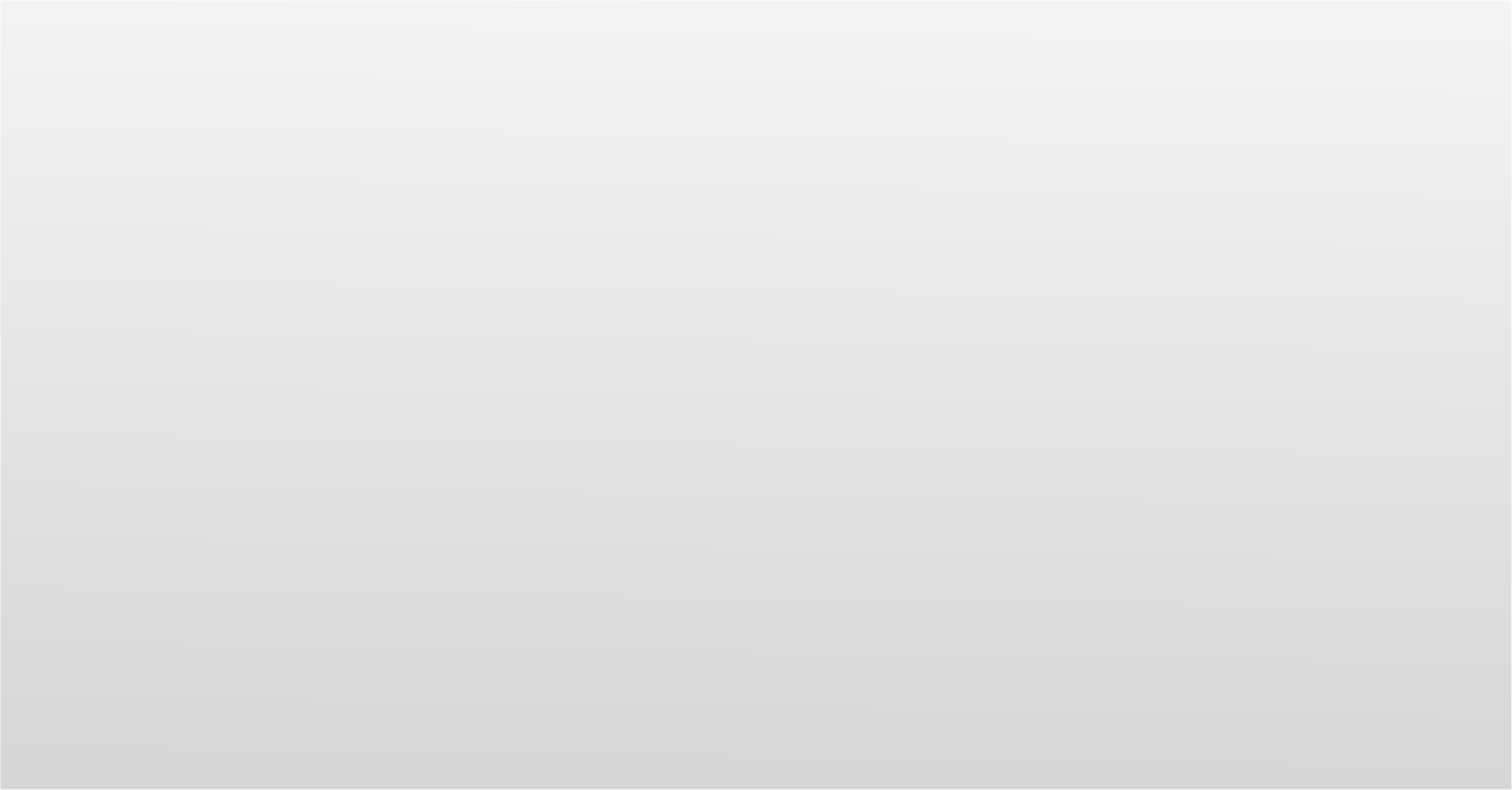 Презентация основных структурных компонентов и их характеристика
Цель проекта:
обеспечение повышения качества образования по показателю «% выполнения экзаменационной работы по русскому языку и математике в рамках ГИА» (9 классы:  математика - с 15% до 25%; русский язык  - с 15% до 30%; 11 классы:  математика - с 15% до 25%; русский язык  - с 15% до 30%)
не допустимый уровень: 0-25%
критический уровень: 26-50%
допустимый уровень: 51-75%
высокий уровень: 76-100%
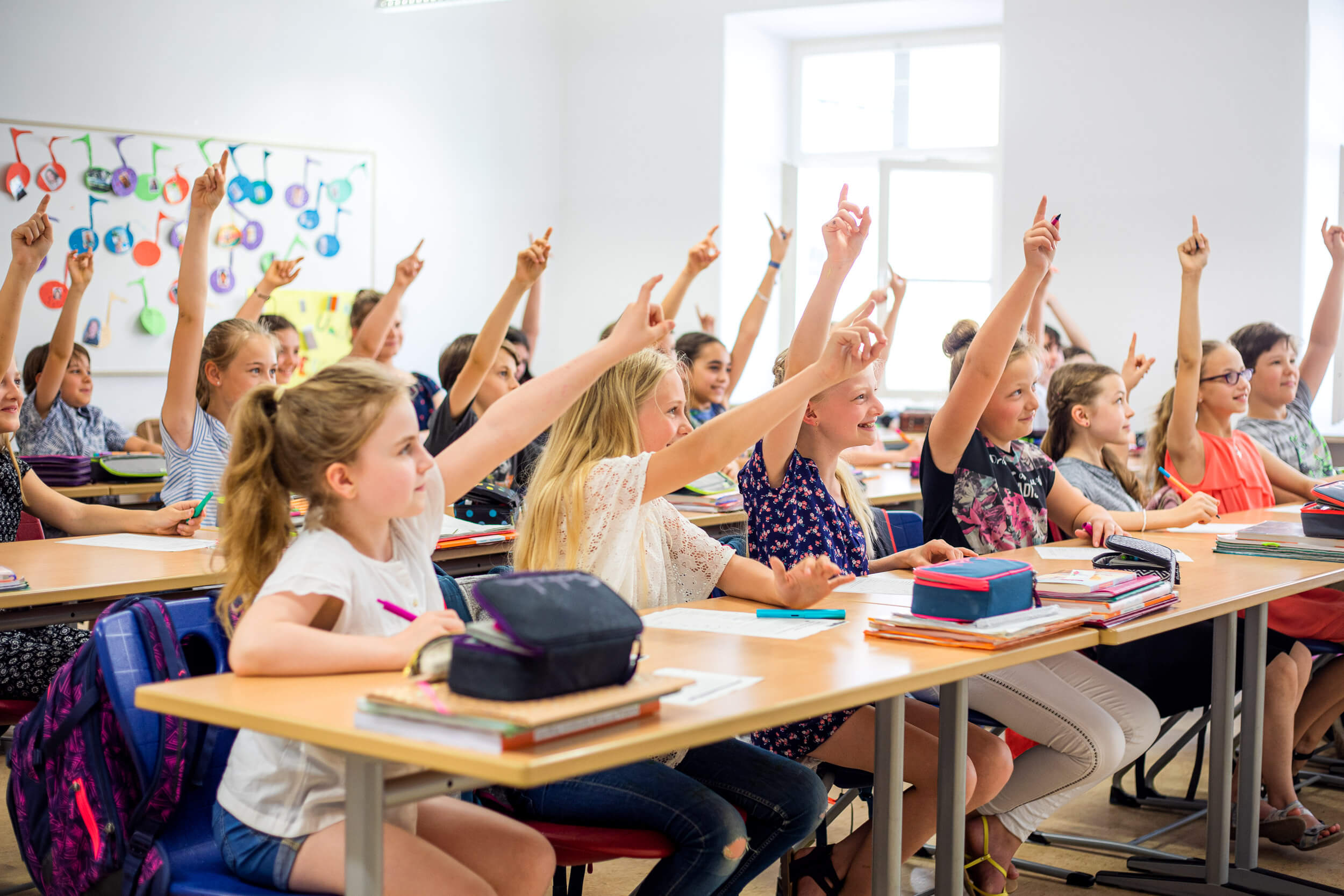 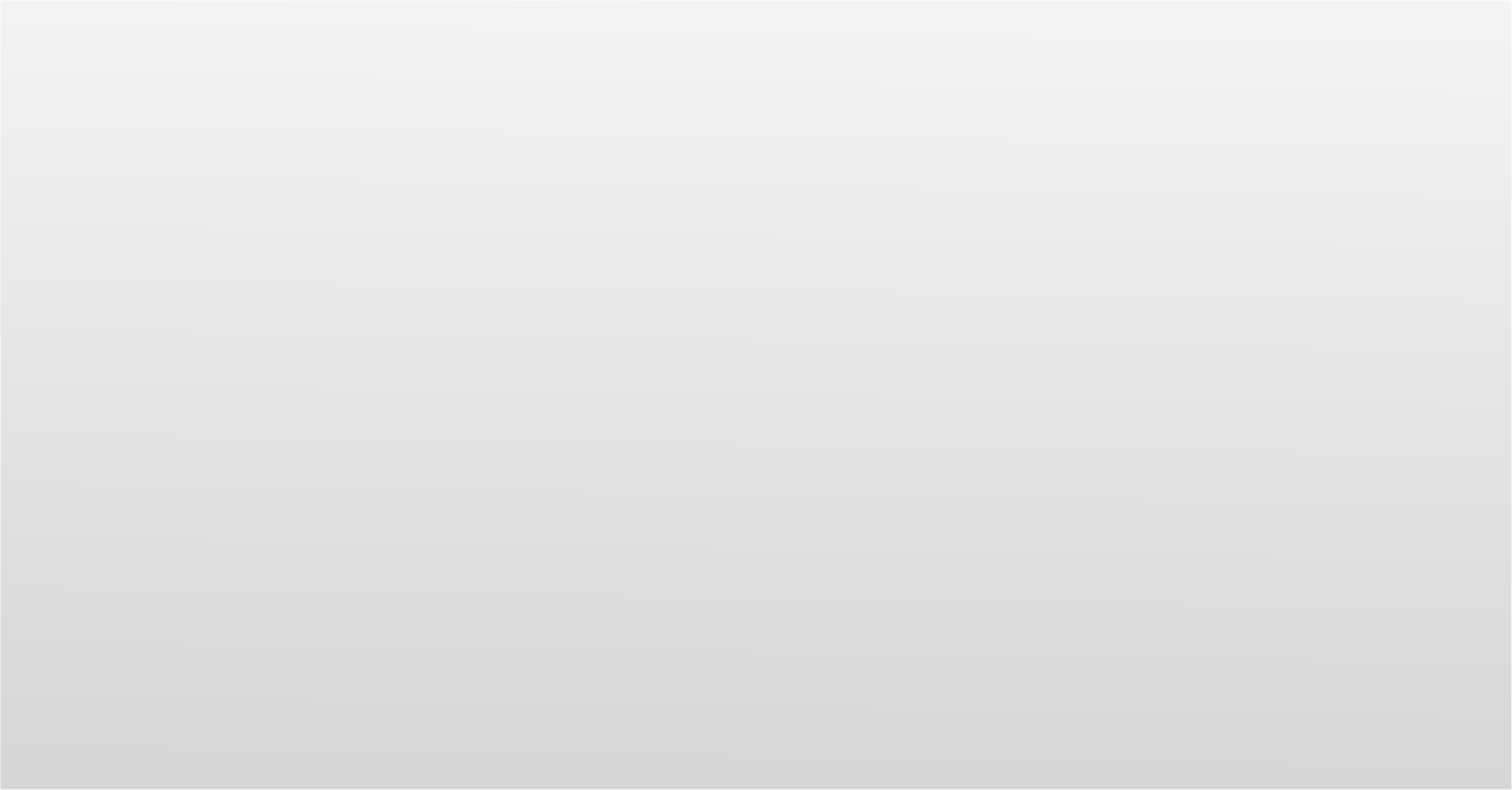 Презентация основных структурных компонентов и их характеристика
Задачи проекта:
Совершенствование системы управления подготовкой учащихся к ГИА, охватывающей прежде всего:
субъекты управления (заместитель директора, педагог психолог, учитель-предметник); 
механизм управления (организация профильного обучения, педагогическое наставничество, объективное текущее оценивание образовательной деятельности учащихся);
коммуникационные каналы (участие в региональной методической сети, использование услуг консалтинга регионального уровня, участие в региональных обучающих семинарах и др.);

Совершенствование предметных и общепедагогических  компетенций учителей русского языка и математики через:
использование услуг консалтига регионального уровня учителями русского языка и математики;
модернизацию института наставничества для учителей русского языка и математики.
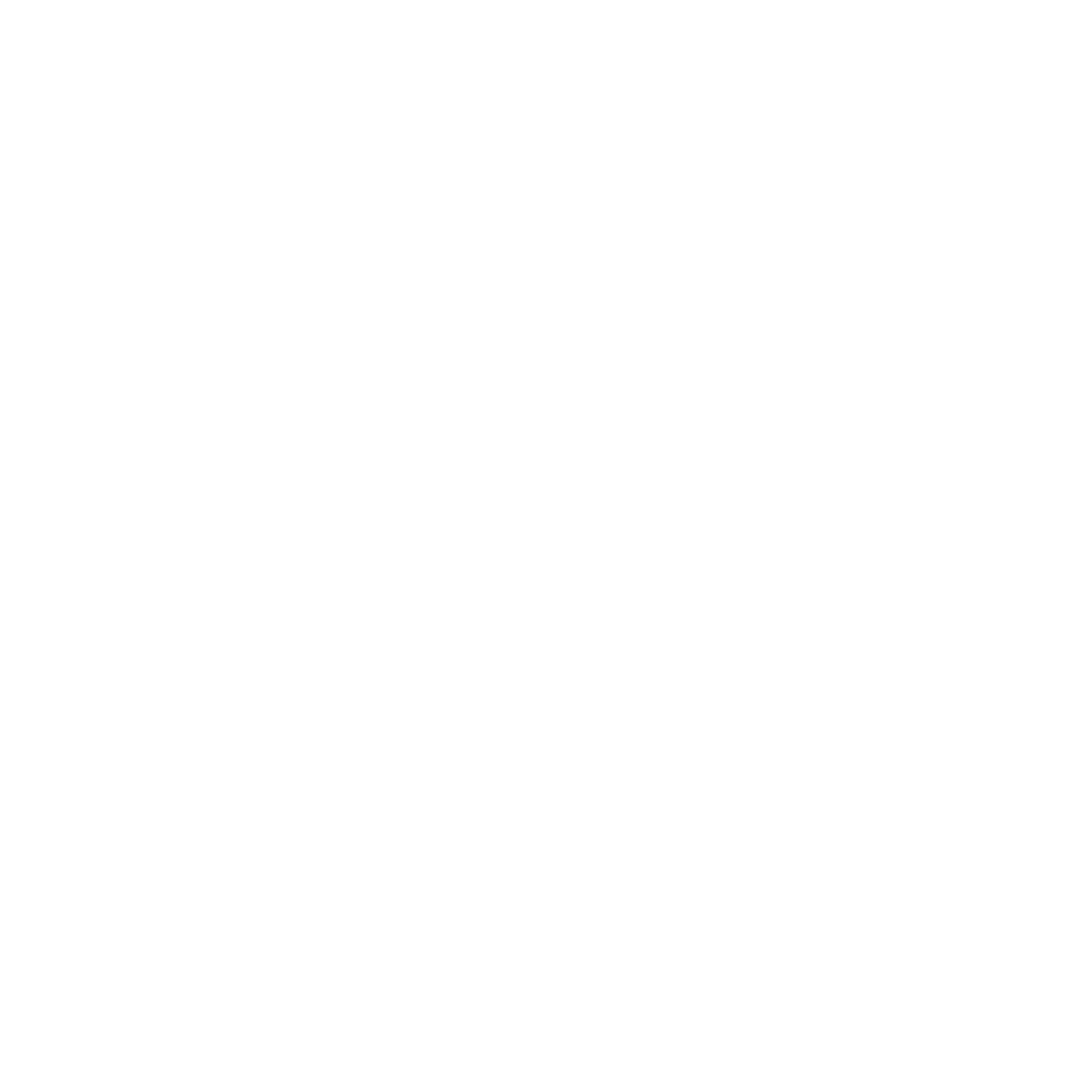 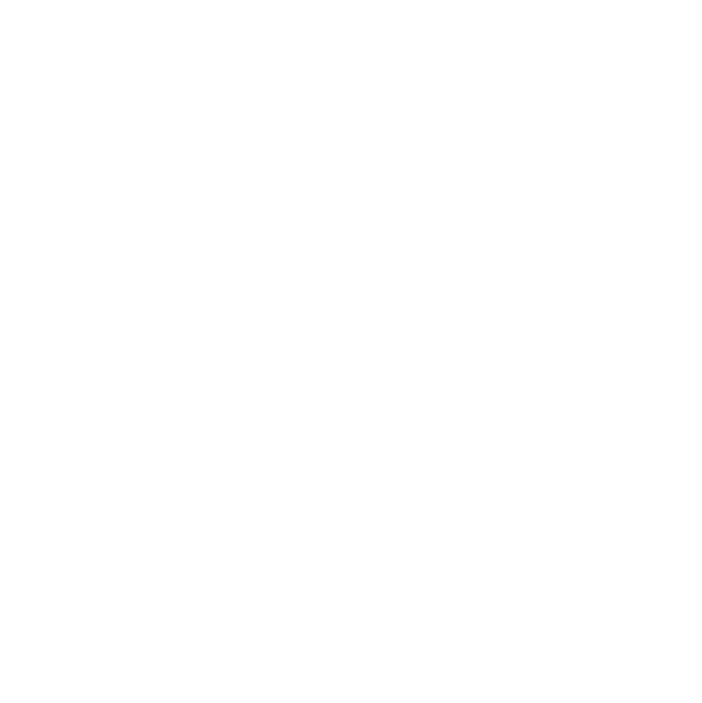 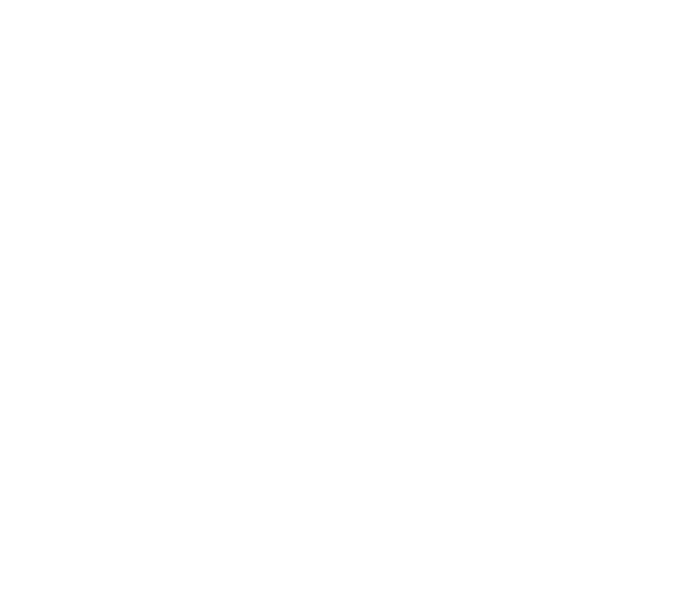 Презентация основных структурных компонентов и их характеристика
Идем от цели
Приоритет качества образования.
Результаты ГИА как показатель качества образования.
Описание показателя «% выполнения экзаменационной работы по русскому языку и математике в рамках ГИА»
Основная идея проекта
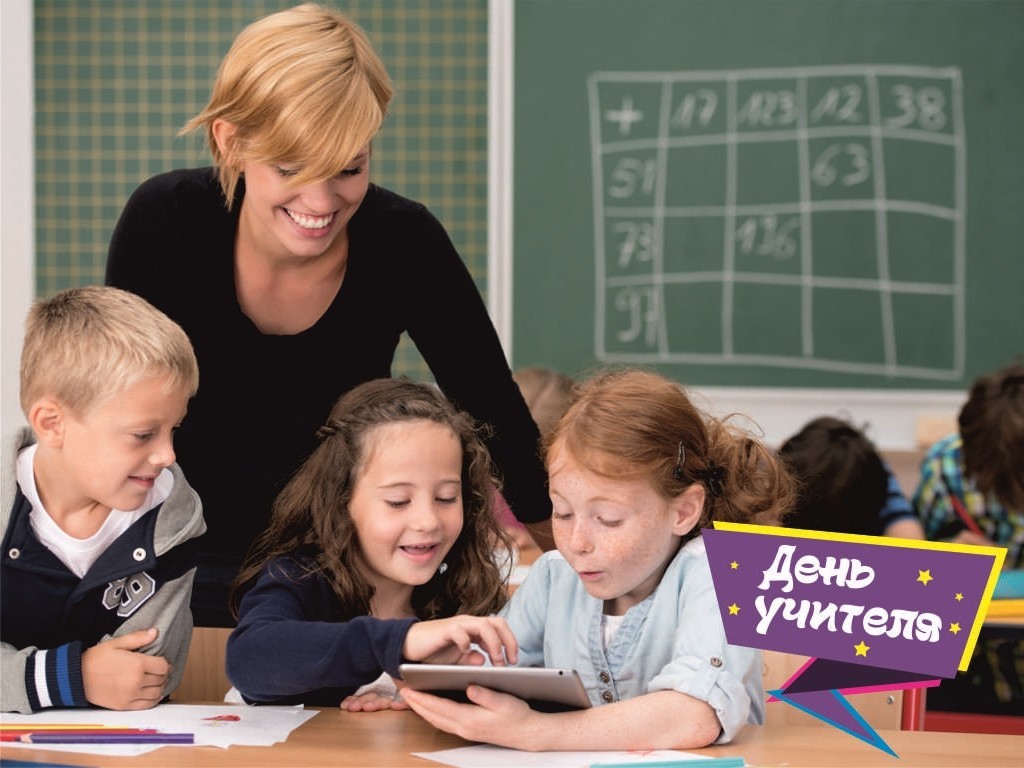 Реализация проекта позволит:
обучающемуся достигать запланированных результатов освоения ООП;
педагогам….
родителям…
администрации…
Обоснование значимости 
проекта
Исходные теоретические положения  проекта
Идем от задач, не забывая о цели
Совершенствование системы управления подготовкой учащихся к ГИА в том числе через:
Совершенствование предметных и общепедагогических  компетенций учителей русского языка и математики:
Презентация основных структурных компонентов и их характеристика
Этапы, содержание, методы деятельности, прогнозируемые результаты, целевые индикаторы и средства контроля
ГАУДПО ЛО «ИРО»
Государственное автономное учреждение 
дополнительного профессионального образования
Липецкой области «Институт развития образования»
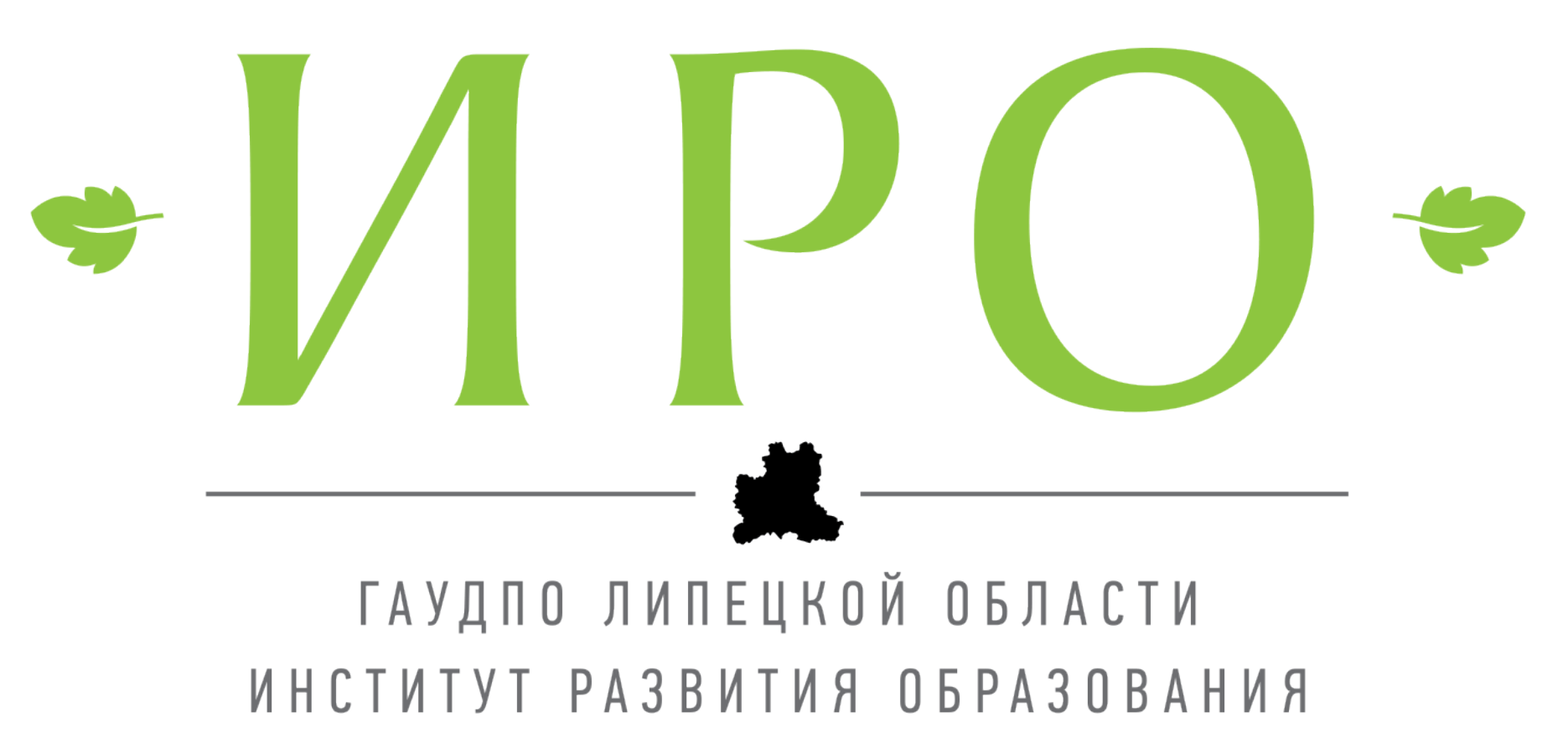 Консультация по разработке образовательного проекта, 
направленного на повышение качества образования, 
в рамках адресной помощи ОО, участникам реализации Мероприятия 21